Animationen mit Powerpoint
Informationen auf clevere Art weitergeben
Formeln umstellen
A
+
B
=
C
-
Schachregeln
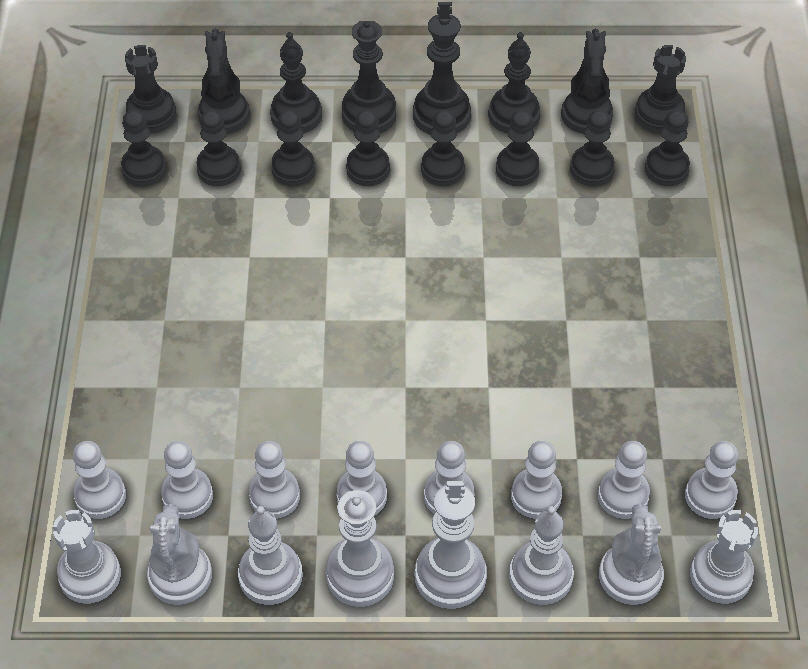 Animationen in Powerpoint sind sehr vielfältig einsetzbar.
Damit ist es einfach möglich, 
etwa die Schachregeln zu vermitteln.
Der Bauer
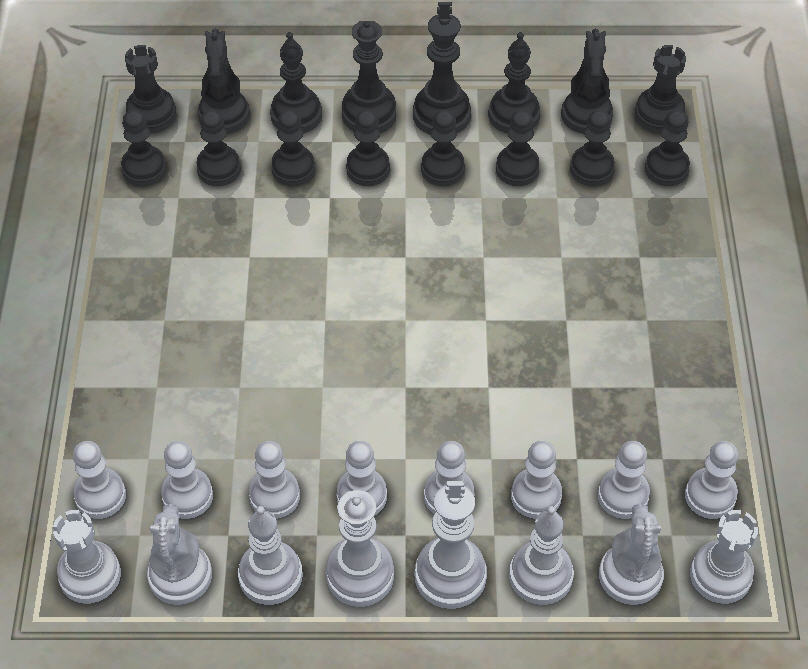 Der Bauer darf nur am 
Anfang  zwei Felder nach 
vorne gezogen werden.
In der Regel bewegt er sich
nur ein Feld nach vorne
Der Bauer
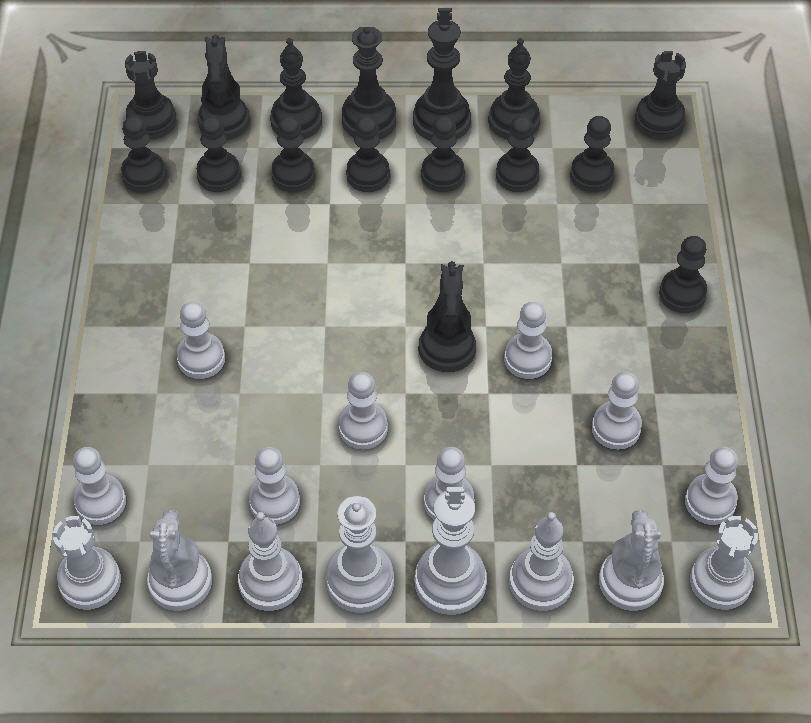 Eine andere Figur darf
mit dem Bauern nur
schräg geschlagen werden.
Einfachwirkender Zylinder
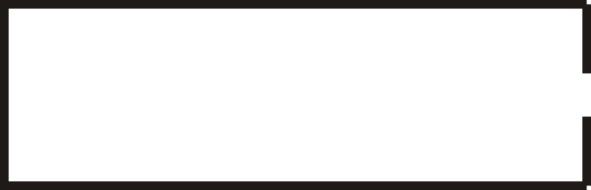 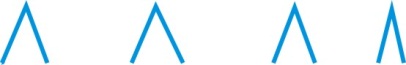 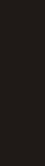 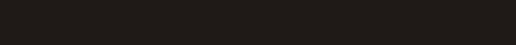 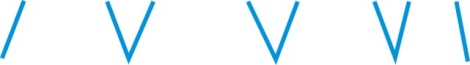 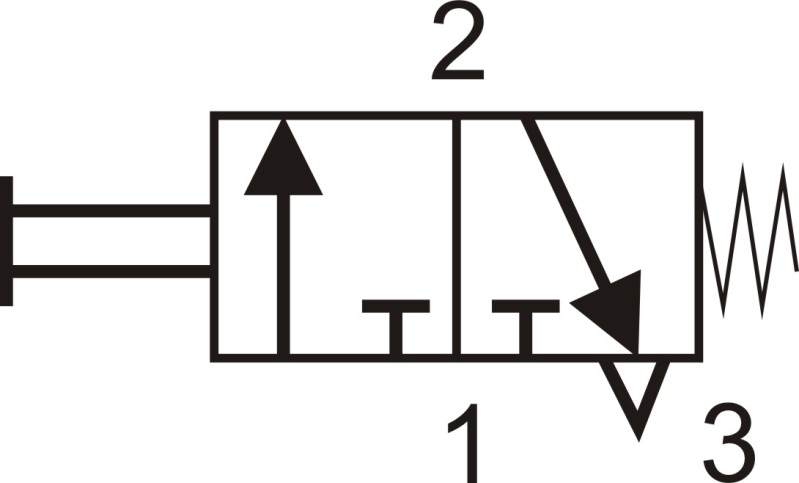 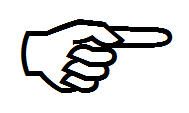 Video und Animation
Ideal für entspanntes Reisen
Nur kurze Landebahnen nötig
Optimaler Werbeträger
Kurzer ROI
Einstieg zum Aufstieg…
mit Powerpoint 